SaattohoitoseminaariSastamala 11.10.2018
Sinikka Sihvo
Pääsihteeri,
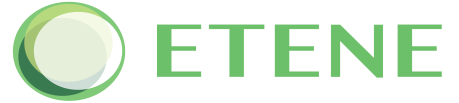 Kuka olen
FT, Kansanterveystieteen dosentti
THL: Terveydenhuoltotutkimus, terveydenhuollon menetelmien arviointi, Asiakasosallisuus
ETENEn pääsihteeri 3/2018 ->
Elämän loppuvaiheen hoitoa, itsemääräämisoikeutta, saattohoitoa ja eutanasiaa koskevan lainsäädäntötarpeen asiantuntijatyöryhmän asiantuntijasihteeri
Ei sidonnaisuuksia
Valtakunnallinen sosiaali- ja terveysalan eettinen neuvottelukunta, ETENE
Käsittelee sosiaali- ja terveysalaan sekä potilaan ja asiakkaan asemaan liittyviä eettisiä kysymyksiä periaatteelliselta kannalta ja antaa niistä suosituksia.
ETENE 20 v.
Uusi neuvottelukunta 2018-2022
Pj. Prof. Jaana Hallamaa

www.etene.fi
ETENE & saattohoito
Keskeisiä teemoja ETENEn toiminnassa
Useita julkaisuja 2000-luvulla
Selvittänyt mm. saattohoito- ohjeiden ja käytäntöjen tilannetta sairaanhoitopiireissä ja isoimmissa kaupungeissa v. 2001, 2009 ja 2012
Hyvä saattohoito Suomessa, STM julkaisuja 2010:6
2012 kartoituksen mukaan tapahtunut kehitystä, mutta joka 4. shp/suurelta kunnalta puuttui saattohoitosuunnitelma. Erityistason saattohoitopaikkoja oli 43% suositellusta.
Saattohoitoa koskevien suunnitelmien sisältö (n=22)
Lähde: ETENEn selvitys 2012
ETENEN suositusten keskeisiä sanomia
Ihmisarvon kunnioittaminen, itsemääräämisoikeus, oikeudenmukaisuus, hyvä hoito
Ihmisen toiveita oman elämänsä viime hetkien hoidosta tulee huomioida yhä enemmän
Saattohoitoneuvottelujen laatu, hoitotahdon toteutuminen ja saattohoidon järjestelyt
Erityisesti kotisairaanhoitoon tulee suunnata voimavaroja
Palliatiivisen hoidon ja saattohoidon järjestäminen
Tiina Saarto & asiantuntijatyöryhmä
STM raportteja ja muistioita 2017:44

Suositus osaamis- ja laatukriteereistä sosiaali- ja terveydenhuollon palvelujärjestelmälle
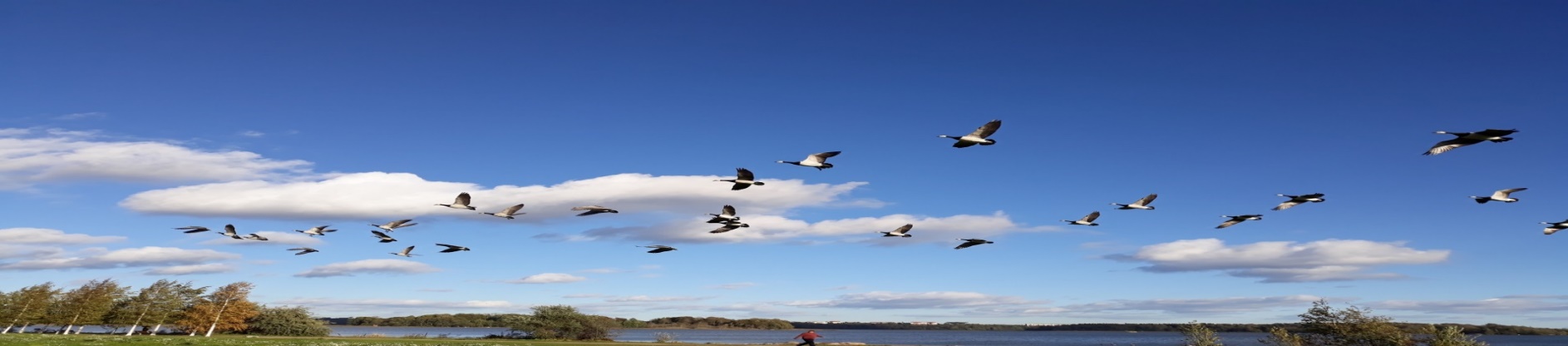 Palliatiivisenhoidon ja saattohoidon kehittämishaasteita (Saarto ym., STM raportteja 2017:44)
Hyvä kuolema perustasolla, mm. kotisairaanhoidossa
Saattohoidon epätasainen saatavuus -> alueellisen yhdenvertaisuuden lisääminen
Erityisosaamisen parantaminen, mm. konsultaatiot
Osaamisen varmistaminen -> kaikille potilaille tarjolla asianmukainen hoito
Palliatiivisen hoidon ja saattohoidon sisällyttäminen opetussuunnitelmiin (myös sosiaalialalla)
Psykososiaalisen tuen varmistaminen potilaille ja läheisille (myös kotisairaanhoito)
(Muita haasteita:
	Vaativat omaiset?)
Toimeenpanosuunnitelma (Saarto ym. 2017)
Laatukriteerit erityistason yksiköille
3-portainen malli (ABC), YO-sairaaloissa C-tason palliatiivinen keskus -> suunnitelma työnjaosta palveluketjun toteuttamiseksi (osa järjestämissopimusta)
Alueellinen koulutus, hoitoketjusta tiedottaminen sote-ammattilaisille ja alueen väestölle (shp:n vastuu)
Selvitetään perus-ja jatkokoulutuksen nykytila -> suositus opetusohjelmista
Lisätään kansalaisten ja päättäjien tietoisuutta elämänloppuvaiheen hyvästä hoidosta
Vuosittainen seuranta
Palliatiivinen hoito, saattohoito ja eutanasia ovat nyt kiinnostuksen kohteina
Eutanasia-aloite hyvän kuoleman puolesta (KAA 2/2017 vp) (StVM 4/2018)
Yli 63 000 allekirjoittajaa. Ehdotettiin että eduskunta ryhtyy lainvalmistelutoimenpiteisiin eutanasialain säätämiseksi ja eutanasian laillistamiseksi Suomessa.
Eduskunta hylkäsi aloitteen 4.5.2018, mutta:
Eduskunta edellyttää, että valtioneuvosto asettaa laajapohjaisen asiantuntijatyöryhmän selvittämään elämän loppuvaiheen hyvää hoitoa, itsemääräämisoikeutta sekä saattohoitoa ja eutanasiaa koskevia säätelytarpeita ja tarvittaessa antaa selvitys työn pohjalta eduskunnalle ehdotukset lainsäädännön muuttamiseksi.
ETENEn kannanotto eutanasiasta  (26.9.2017)
Vain takaamalla hyvä saattohoito kaikille sitä tarvitseville voidaan esittää luotettavia arvioita siitä, paljonko Suomessa mahdollisesti on sellaisia potilaita, joita ei pystytä auttamaan ja heidän kärsimyksiään lievittämään edes tehokkaimmilla saattohoidon menetelmillä. 
Vasta silloin voitaisiin määritellä, millaisissa tilanteissa terveydenhuolto ja lääketieteen keinot eivät riittävissä määrin pysty lievittämään kuolevan potilaan kärsimystä, ja tarvitaanko näihin tilanteisiin erillisen lain säätämistä. 
Nykyisessä tilanteessa kuolevien potilaiden asemaa parantaisivat enemmän palliatiivista hoitoa ja saattohoitoa edistävät toimet kuin eutanasialaki. 
Eutanasiatoiveet joiden taustalla on hoidettavissa olevien oireiden riittämätön lievittäminen tai sen pelko, ovat ennemminkin merkki puutteellisista voimavaroista ja vajavaisesti osaamisesta kuin kuolemaan avustamisen välttämättömyydestä.
Asiantuntijaryhmä selvittää elämän loppuvaiheen hoitoa ja eutanasiaa
5.6.2018: Sosiaali- ja terveysministeriö asetti työryhmän selvittämään elämän loppuvaiheen hyvää hoitoa, itsemääräämisoikeutta sekä saattohoitoa ja eutanasiaa koskevia sääntelytarpeita

Ministeri Saarikko: Voisiko Suomi olla maailman paras maa kuolla?
Linkki videoon: https://youtu.be/UlzAsa3jdFw
Elämän loppuvaiheen hoitoa, itsemääräämisoikeutta, saattohoitoa ja eutanasiaa koskevan säätelytarpeen asiantuntijatyöryhmä
Tehtävänä on selvittää:
elämän loppuvaiheen hoidon, itsemääräämisoikeuden toteutumisen sekä palliatiivisen hoidon ja saattohoidon nykytilanne ja vallitseva lainsäädäntö Suomessa,
onko elämän loppuvaiheen hyvää hoitoa ja saattohoitoa tarpeen määrittää tai sen järjestämistä ohjata lainsäännöllä, 
muiden maiden lainsäädäntöä ja käytäntöjä eutanasiaan ja avustettuun itsemurhaan liittyen ja arvioida näiden soveltuvuutta Suomen olosuhteisiin, ja
arvioida itsemääräämisen toteutumista kuoleman lähestyessä ja itsemääräämisoikeuden lainsäädännöllisiä muutostarpeita, jos eutanasia sallittaisiin ja
tehdä tarvittaessa ehdotukset lainsäädännön muutoksiksi ja lainsäädännön muutoksen perusteluissa huomioon otettavista seikoista.
Asiantuntijatyöryhmä
Puheenjohtaja: osaamiskeskusjohtaja Kristiina Tyynelä-Korhonen, Kuopion yliopistollinen sairaala
Laaja, monipuolinen ryhmä
Toimikausi on 8.5.2018 - 30.06.2021

Huom! Ryhmän muistiot ovat julkisia:
Elämän loppuvaiheen hoito -työryhmä
   STM055:00/2018, Valtioneuvoston hankeikkuna
Palliatiivisen hoidon ja saattohoidon kehittäminen - alatyöryhmä
Eduskunta myönsi 1 milj. € palliatiivisen hoidon ja saattohoidon kehittämiseen 2018 – 2020
Alatyöryhmä ohjaa 1 milj. € käyttöä:
Kehittämisen koordinaatioon erityisvastuualueittain 
Nykytilan kartoitukseen
Laatukriteereiden ja seurantaindikaattoreiden laatimiseen palvelujärjestelmän eri tasoille
Koulutus- ja viestintäkampanjaan
ERITYISVASTUUALUEET, VALTIONAVUSTUS
350 000 € jaettu viidelle yo-sairaalalle /ervalle 2018 - 2019:
Vaativan palliatiivisen hoidon ja saattohoidon suunnitelmien laatimiseen 
Sairaanhoitopiirien alueiden palveluketjukuvausten tekemiseen ja muutostoimien käynnistämiseen
Perusterveydenhuollon ja sosiaalihuollon konsultaatiotuen, kotisaattohoidon ja vaativan saattohoidon järjestämiseksi.
Kuolinapu Ruotsissa
Oregonin malli (kriteeri: henkilöllä max 6 kk elinaikaa,     > 18v., eli tarvitse olla kestämätöntä kärsimystä)
Ei oteta kantaa puolesta tai vastaan
Lähteinä > 100 tutkimusta/raporttia
Nyt myös englanniksi: http://www.smer.se/publications/new-report-assisted-dying/
Argument: Where there is good access to palliative care, there is no need for assisted dying
There is some support in research from Oregon to suggest that access to good palliative care can reduce the number of requests for assisted dying. At the same time, information indicates that for many patients, the experience of a dignified death is linked to needs that may not necessarily be met by palliative care – such as control over dying and maintaining independence. Nor has there been a decrease in requests for assisted dying from patients in Oregon and Washington in line with the increased availability of palliative care.
Lähde: SMER raportti 2018
Argument: Palliative care will be neglected if assisted dying is permitted
In Oregon and Washington, the number of patients with access to
palliative care at the time of their death is increasing and is at the
same level as in other American states where self-administered assisted dying is not practised. All three Benelux countries are among the seven countries in Europe that invest the most in palliative care. Hence, information from Oregon and Washington, as well as the Benelux countries contradicts the idea that the development of palliative care would be impeded if assisted dying were to be legalised.
Lähde: SMER raportti 2018
Osataanko terveydenhuollossa kohdata kuoleva ja hänen omaiset?
”Surullisinta kuolevan ihmisten hoidossa on se, että vuorovaikutus hoitohenkilökunnan ja potilaan läheisten kanssa on usein puutteellista.” (HS 21.1.2017, Tiina Saarto)
”Isä vietti elämänsä viimeiset kaksi ja puoli kuukautta sairaalassa. Äitini istui hänen luonaan joka päivä useita tunteja, mutta koko aikana lääkärit ja hoitajat eivät puhuneet kuolemasta vanhempieni kanssa. Sen sijaan, että isää olisi valmistettu kuolemaan, häntä kuntoutettiin kotiuttamista varten.” (HS 21.1.2017, Katri Kallionpää)
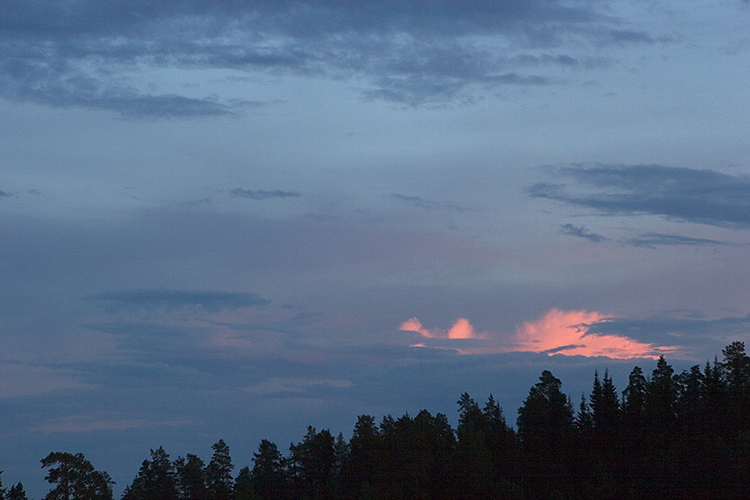 Oikeus hyvään kuolemaan myös muualla kuin saattohoitoyksiköissä
Kuolemasta voi ja pitää puhua